Figure 2. LTD expression is facilitated by antagonism of 5-HT4 receptors. LTD was induced by 900 pulses at 1 ...
Cereb Cortex, Volume 15, Issue 7, July 2005, Pages 1037–1043, https://doi.org/10.1093/cercor/bhh204
The content of this slide may be subject to copyright: please see the slide notes for details.
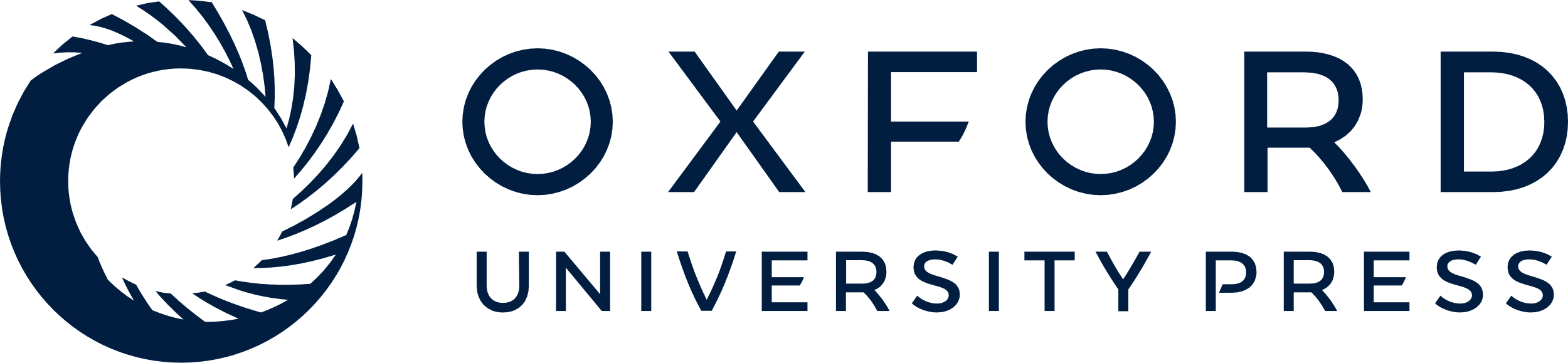 [Speaker Notes: Figure 2. LTD expression is facilitated by antagonism of 5-HT4 receptors. LTD was induced by 900 pulses at 1 Hz. (A) The intermediate phase of LTD expression was enhanced by prior application of 50 μg RS39604. Insets: field potentials recorded in (i) a vehicle experiment or (ii) a RS39604 experiment, 5 min pre-LFS (solid line), 90 min post-LFS (dotted line) or 24 h post-LFS (dashed line). Horizontal scale bar corresponds to 5 ms and the vertical scale bar corresponds to 1 mV. (B) Submaximal LFS (subLFS, 700 pulses at 1 Hz) induces STD in the presence of vehicle. Injection of 50 μg RS39604 facilitates STD into LTD. Insets: field potentials recorded 5 min pre-LFS (solid line), 5 min post-LFS (dotted line) and 24 h post-LFS (dashed line) after injection of (i) vehicle or (ii) RS39604. Horizontal scale bar indicates 5 ms and vertical scale bar corresponds to 1 mV. Line-breaks indicate change in time-scale.


Unless provided in the caption above, the following copyright applies to the content of this slide: Cerebral Cortex V 15 N 7 © Oxford University Press 2004; all rights reserved]